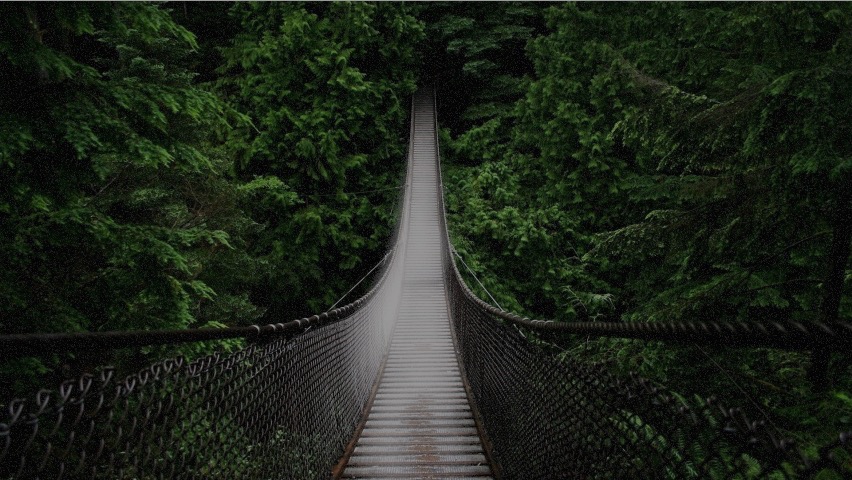 1st PETER
SOJOURNERS  & EXILES
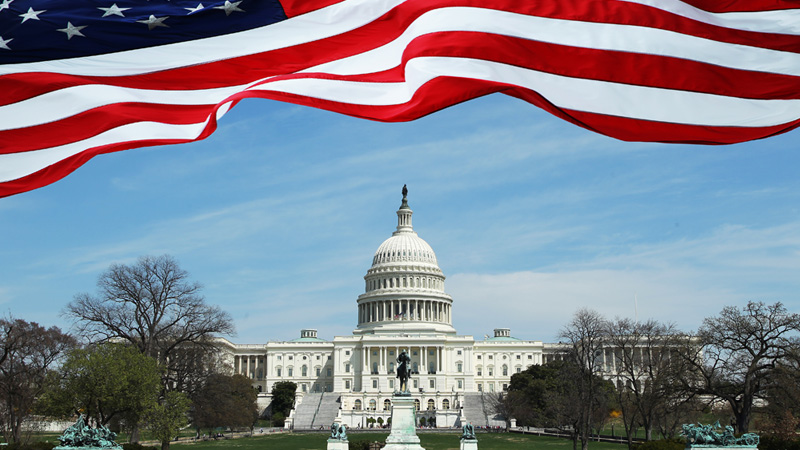 Christians and Politics
The Cold War
American Patriotism melded with Christian beliefs
American Christianity vs. Communistic Antichrist
Increasing amount of court cases discussing the separation of Church and State: Roe v. Wade
Christians felt their way of life was being threatened by the very Government they held dear
Presidential Terms of Jimmy Carter and Ronald Reagan
Campaigned towards the Christians of America
The birth of the Evangelical Christian “Lobbyist” group
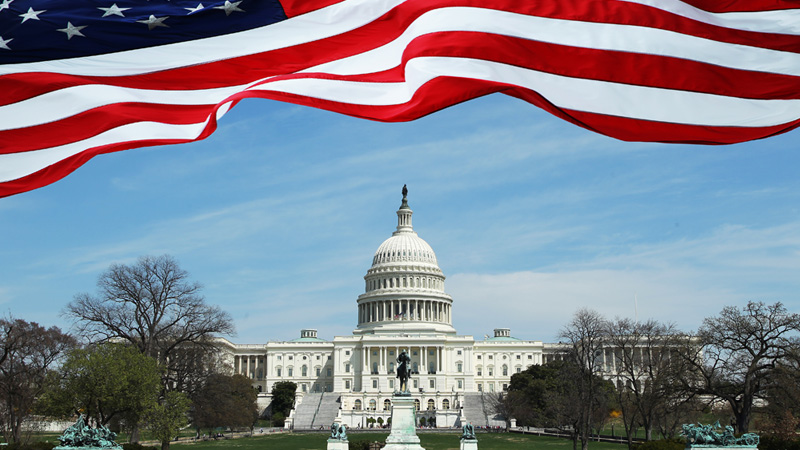 3 Events Shaping the History of Christianity in American Politics Today
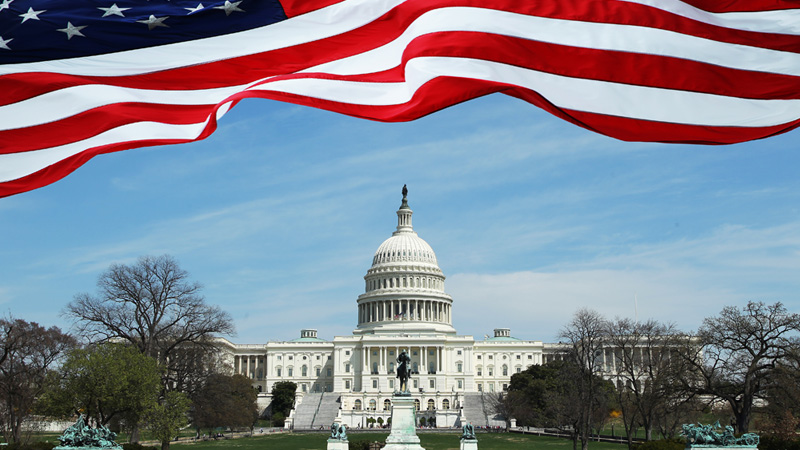 Text: Jeremiah 29:4-14
Section 1: Our role to the Rulers of Earth
Section 2: Our role towards God
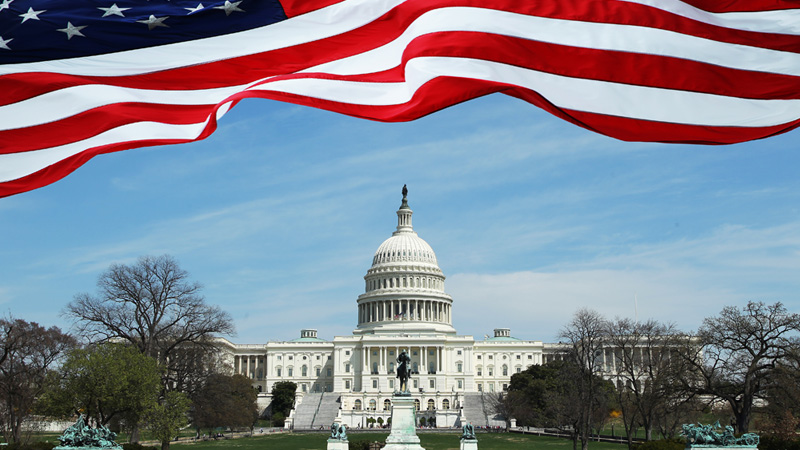 Ambassadors of God
This world is our “Home away from Home”
We are Ambassadors, representing God’s eternal kingdom to the nations of this present world.
Romans 13:1-7
God establishes governing authorities
Fear should only be present in the hearts of those who do evil
Pay taxes, follow customs, and honor those who are to be honored
Titus 3:1-11
Being subject to our Earthly authority is a fundamental building block of living a Godly lifestyle
I Peter 2:11-17
Silence the ignorance of foolish men
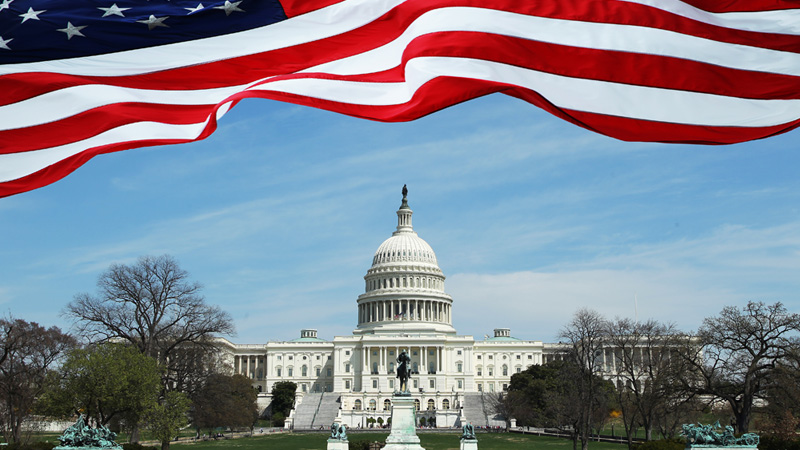 Citizens of God’s Kingdom
We have a true, eternal home waiting for us
God still has sovereignty over the Earthly kingdoms
I Timothy 2:1-8
We should pray for all men, including the ones in power
All are welcome citizens of the heavenly kingdom
Psalm 22:25-31
The Eternal Kingdom
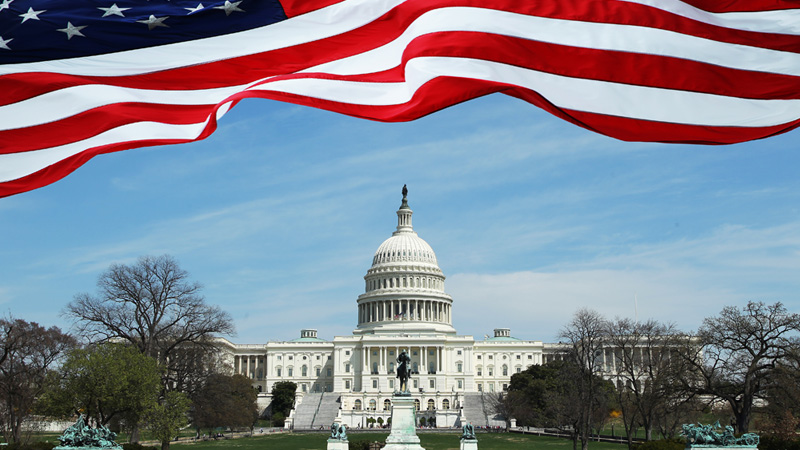 Applications: Daniel 2:20-30
Relationships with God
Relationships with our Fellow Man
All our deeds here upon the Earth should be to glorify our one true ruler: God
We should not abuse our citizenship in God’s Kingdom to gain Earthly power
Patriotism is a good trait to have, but can become an idol
We are all still made in the image of God